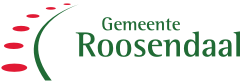 Fietstunnel Wouwseweg en overige werkzaamheden op grond Rijkswaterstaat
Dinsdag 6 december 2022
Fietstunnel Wouwseweg en overige wzh op grond RWS

6 december 2022
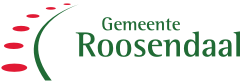 Doelstellingen project
Verbinding maken voor fietsers tussen Wouwseweg en inmiddels verbreed fietspad Wouwbaan (nabij Rosada)
Hemelwaterafvoer van Wouwseweg verlengen naar afvoerende waterloop Engebeek
Realisatie van wadi’s t.b.v. extra buffering hemelwater
Fietstunnel Wouwseweg en overige wzh op grond RWS

6 december 2022
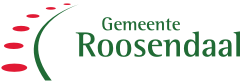 Projectgebied
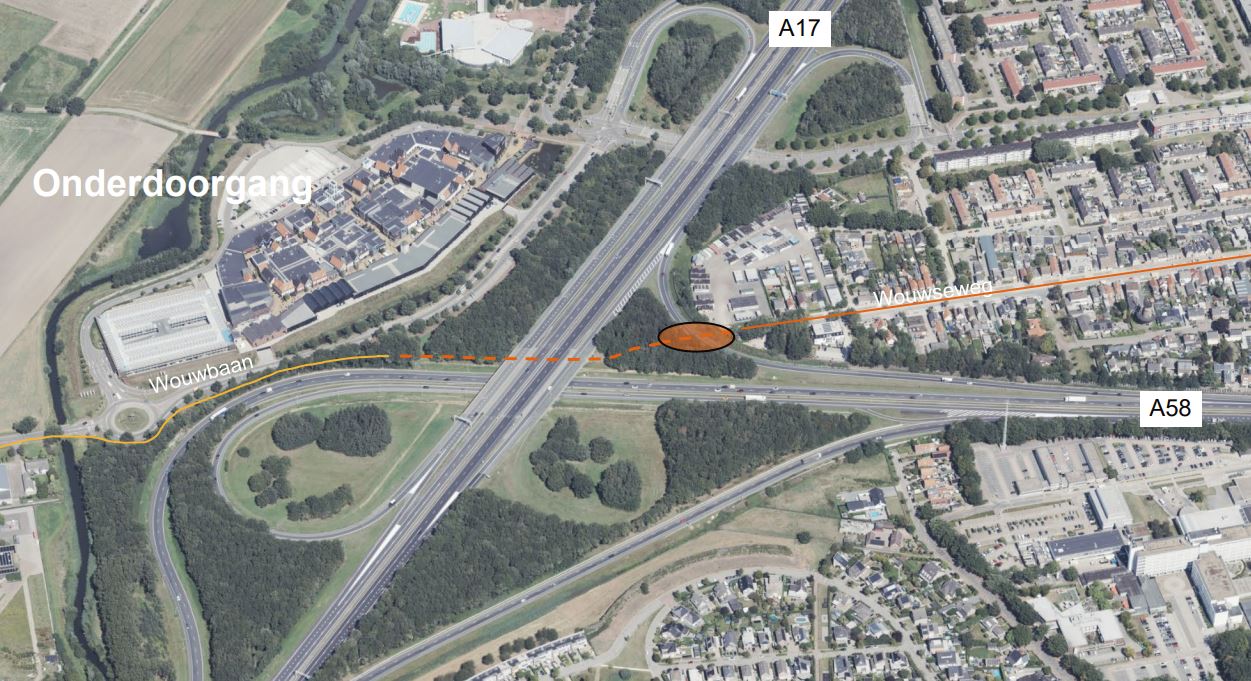 Fietstunnel Wouwseweg en overige wzh op grond RWS

6 december 2022
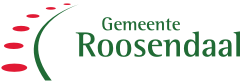 Visualisatie voorlopig ontwerp
Van Wouwseweg naar Wouwbaan
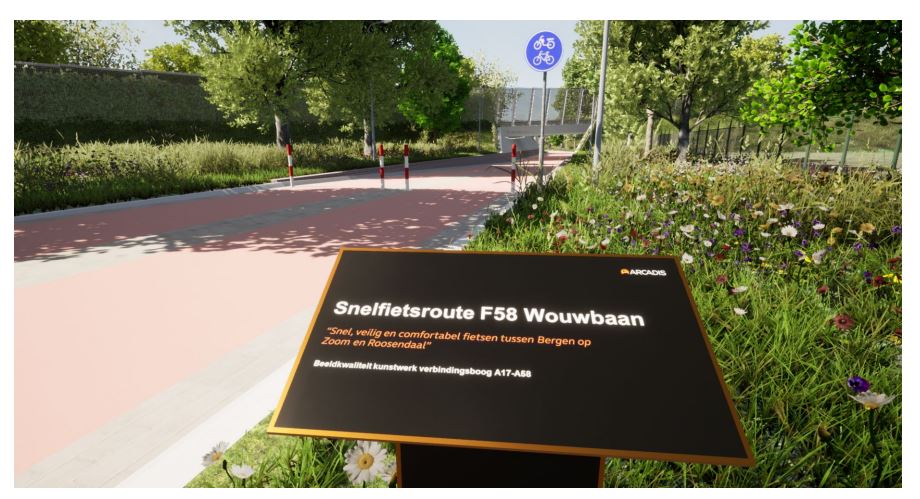 Fietstunnel Wouwseweg en overige wzh op grond RWS

6 december 2022
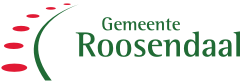 Visualisatie voorlopig ontwerp
Van Wouwseweg naar Wouwbaan
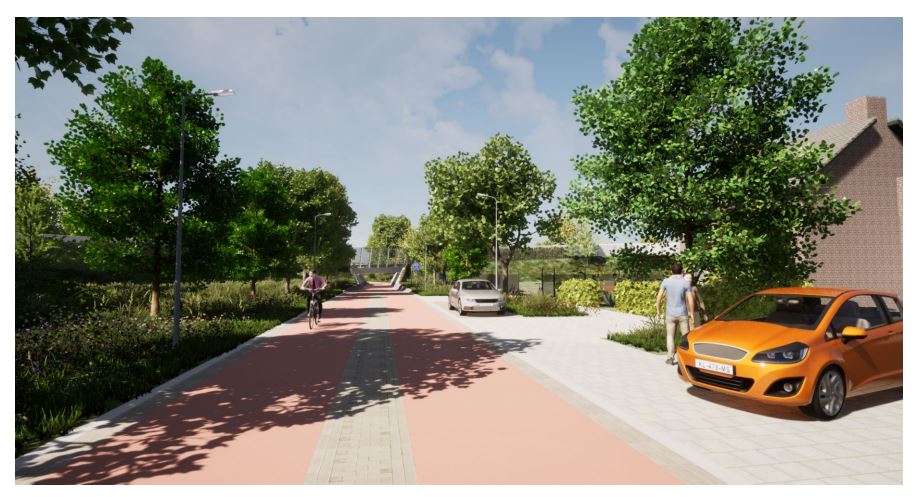 Fietstunnel Wouwseweg en overige wzh op grond RWS

6 december 2022
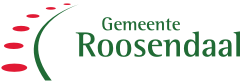 Visualisatie voorlopig ontwerp
Van Wouwseweg naar Wouwbaan
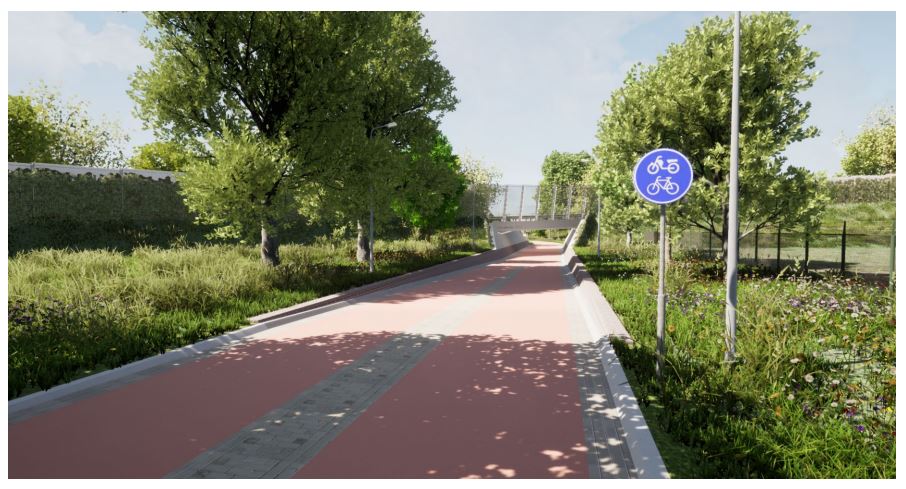 Fietstunnel Wouwseweg en overige wzh op grond RWS

6 december 2022
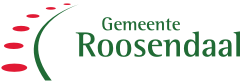 Visualisatie voorlopig ontwerp
Van Wouwseweg naar Wouwbaan
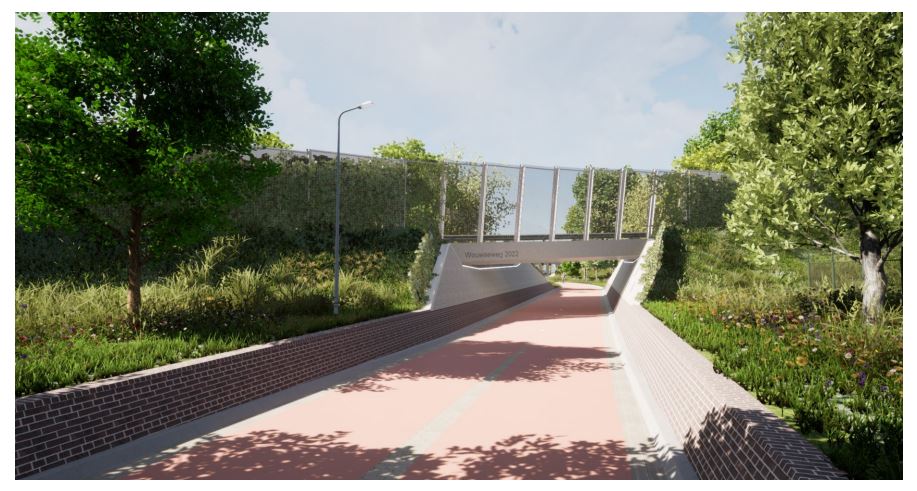 Fietstunnel Wouwseweg en overige wzh op grond RWS

6 december 2022
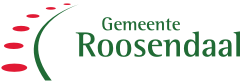 Visualisatie voorlopig ontwerp
Van Wouwseweg naar Wouwbaan
Transparante geluidschermen op constructie fietstunnel
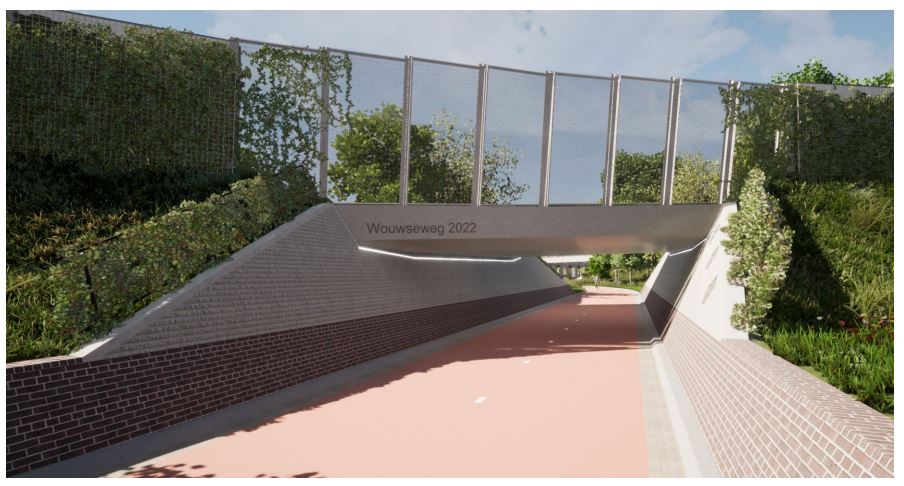 Fietstunnel Wouwseweg en overige wzh op grond RWS

6 december 2022
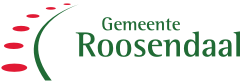 Visualisatie voorlopig ontwerp
Van Wouwseweg naar Wouwbaan
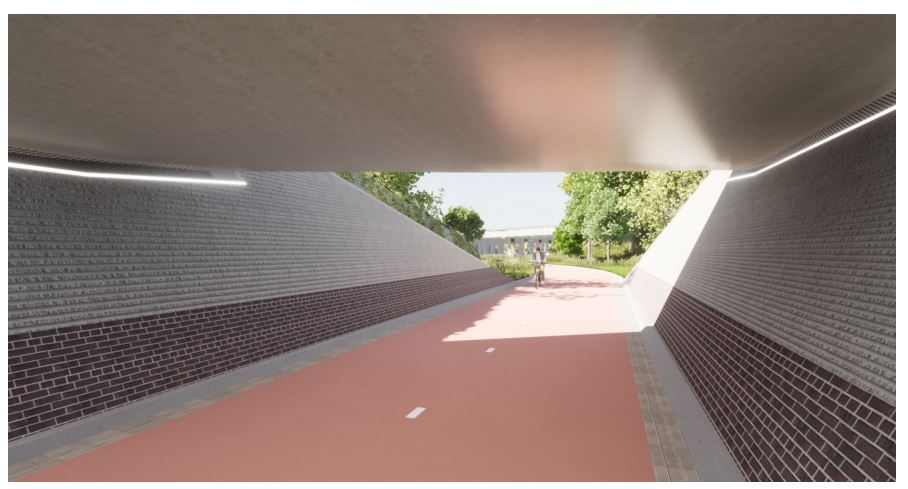 Fietstunnel Wouwseweg en overige wzh op grond RWS

6 december 2022
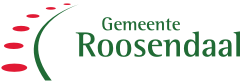 Visualisatie voorlopig ontwerp
Van Wouwseweg naar Wouwbaan
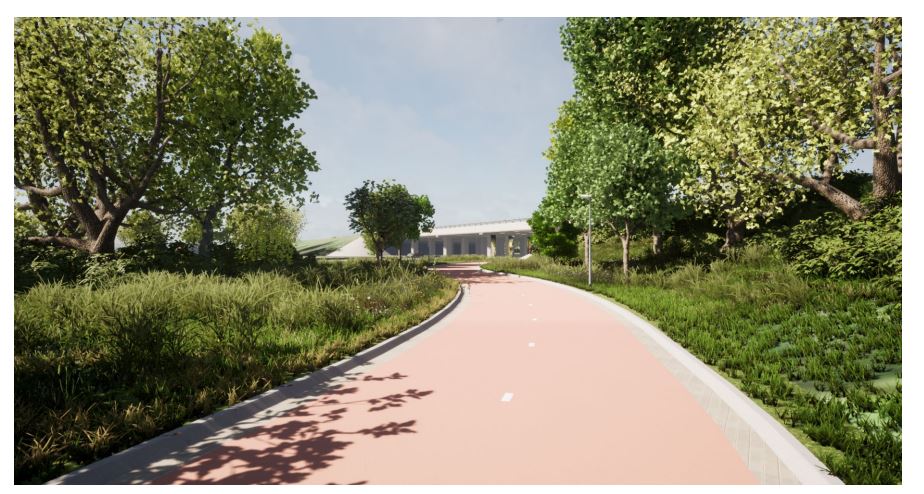 Fietstunnel Wouwseweg en overige wzh op grond RWS

6 december 2022
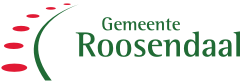 Visualisatie voorlopig ontwerp
Van Wouwseweg naar Wouwbaan
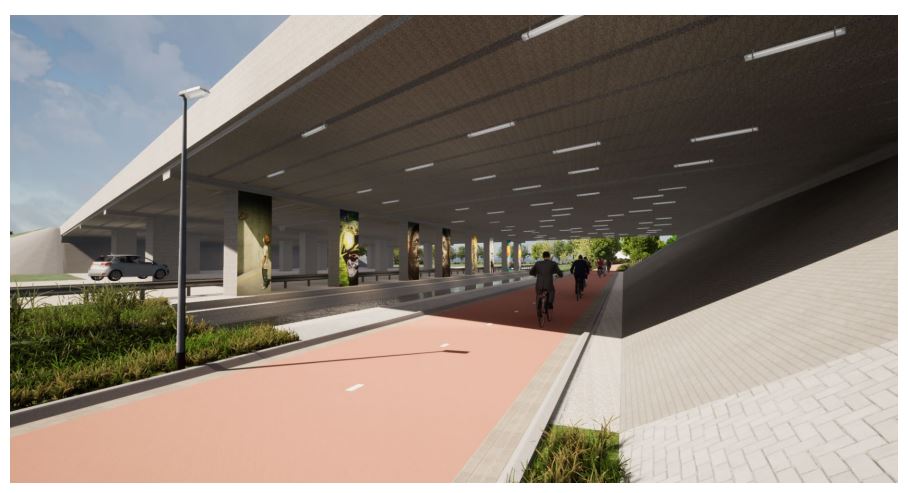 Fietspad onder bestaand viaduct /
naast snelweg
Fietstunnel Wouwseweg en overige wzh op grond RWS

6 december 2022
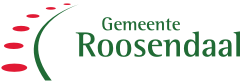 Visualisatie voorlopig ontwerp
Van Wouwseweg naar Wouwbaan
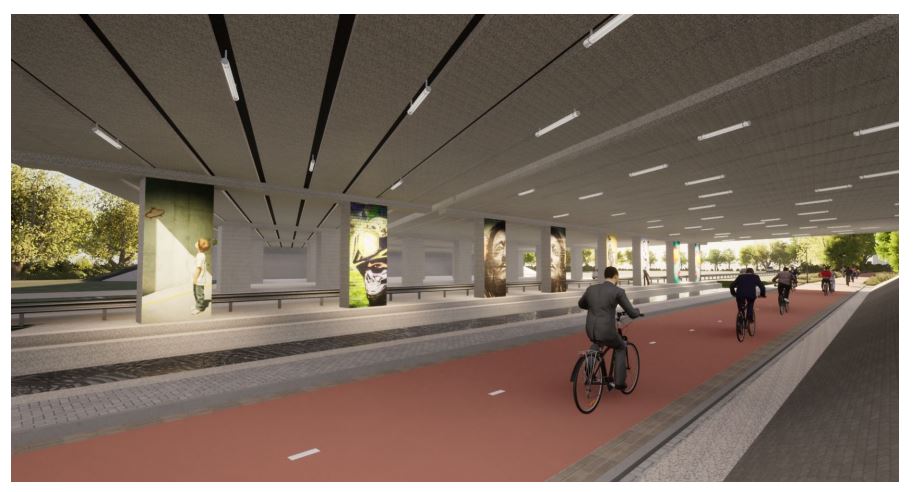 Fietstunnel Wouwseweg en overige wzh op grond RWS

6 december 2022
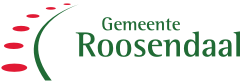 Visualisatie voorlopig ontwerp
Van Wouwseweg naar Wouwbaan
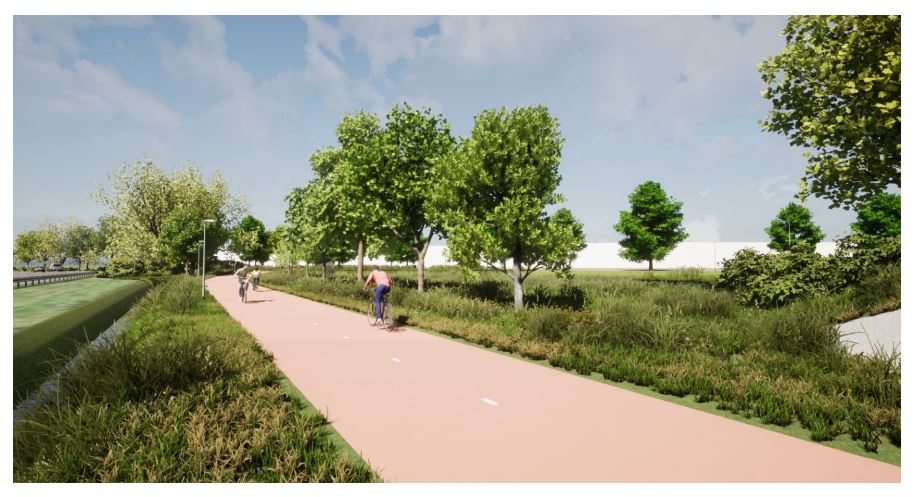 Fietstunnel Wouwseweg en overige wzh op grond RWS

6 december 2022
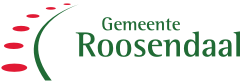 Visualisatie voorlopig ontwerp
Bovenaanzicht aansluiting met fietspad Wouwbaan (nabij Rosada)
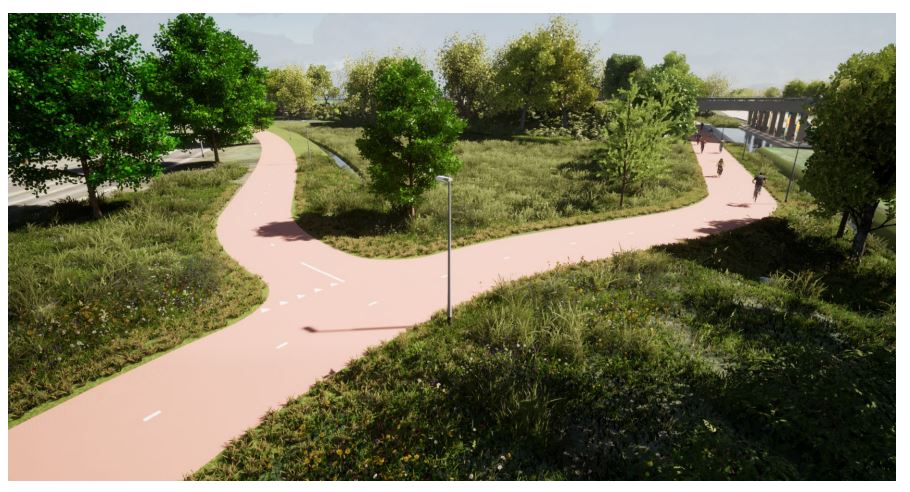 Fietstunnel Wouwseweg en overige wzh op grond RWS

6 december 2022
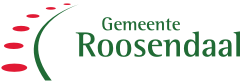 Visualisatie voorlopig ontwerp
Van Wouwbaan naar Wouwseweg
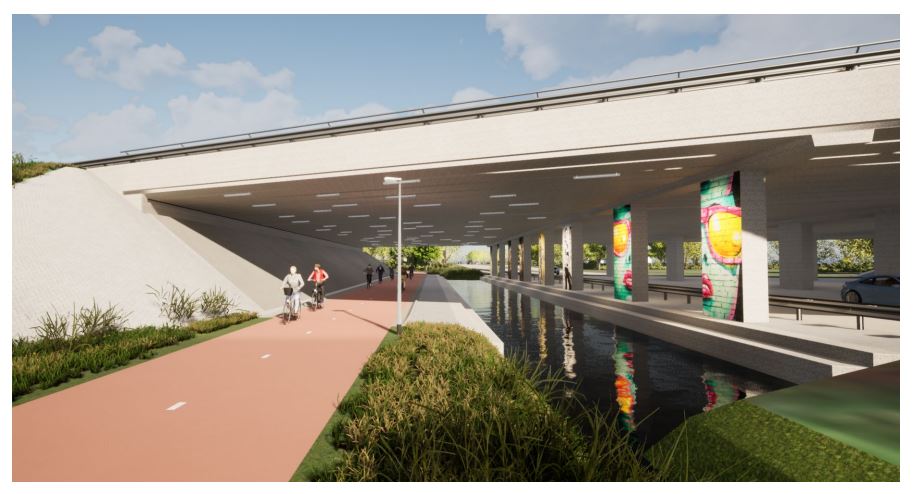 Fietspad onder bestaand viaduct /
naast snelweg
Fietstunnel Wouwseweg en overige wzh op grond RWS

6 december 2022
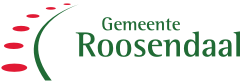 Visualisatie voorlopig ontwerp
Van Wouwbaan naar Wouwseweg
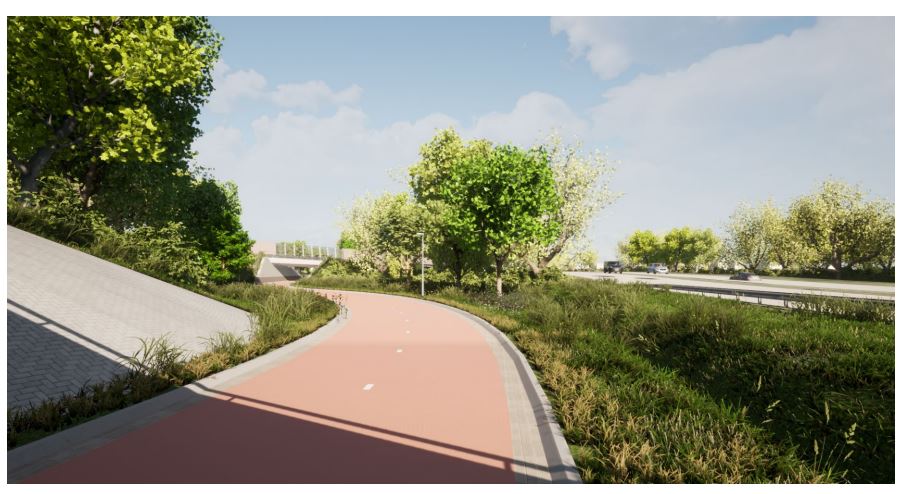 Zicht richting fietstunnel,
gezien vanaf viaduct snelweg
Fietstunnel Wouwseweg en overige wzh op grond RWS

6 december 2022
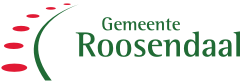 Visualisatie voorlopig ontwerp
Van Wouwbaan naar Wouwseweg
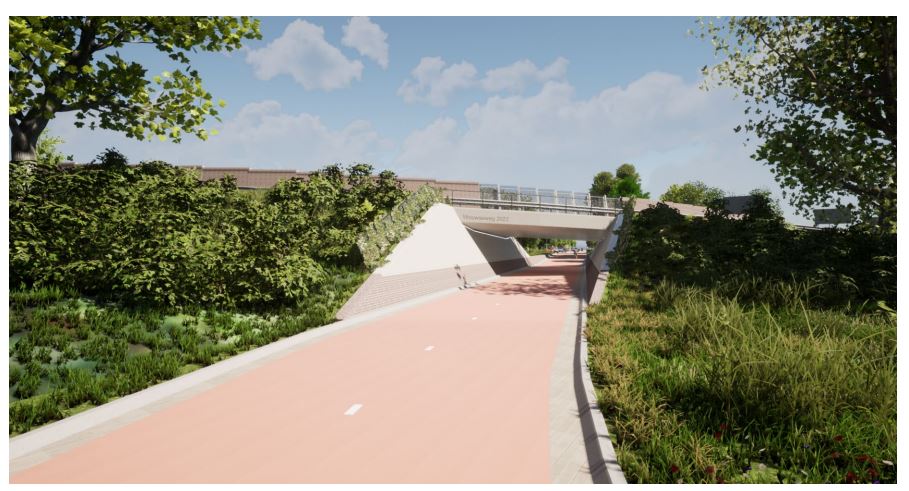 Fietstunnel Wouwseweg en overige wzh op grond RWS

6 december 2022
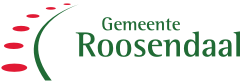 Visualisatie voorlopig ontwerp
Van Wouwbaan naar Wouwseweg
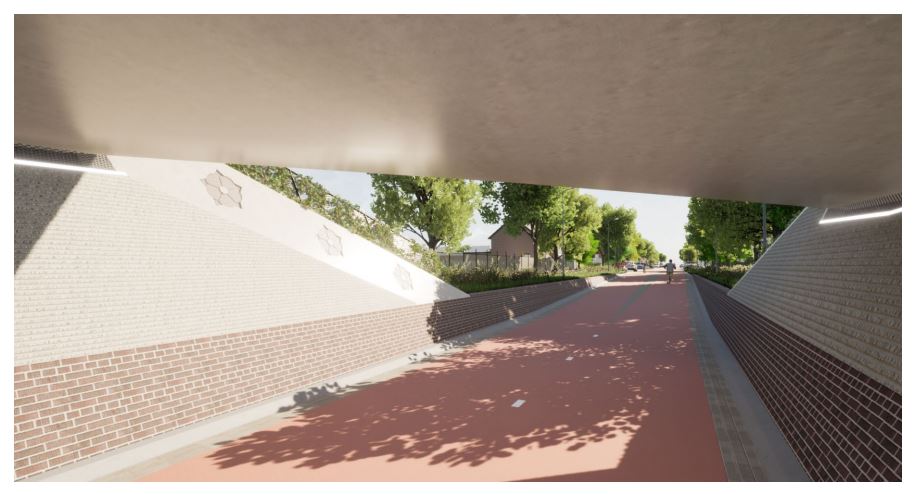 Fietstunnel Wouwseweg en overige wzh op grond RWS

6 december 2022
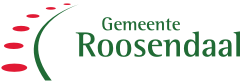 Visualisatie voorlopig ontwerp
Bovenaanzicht
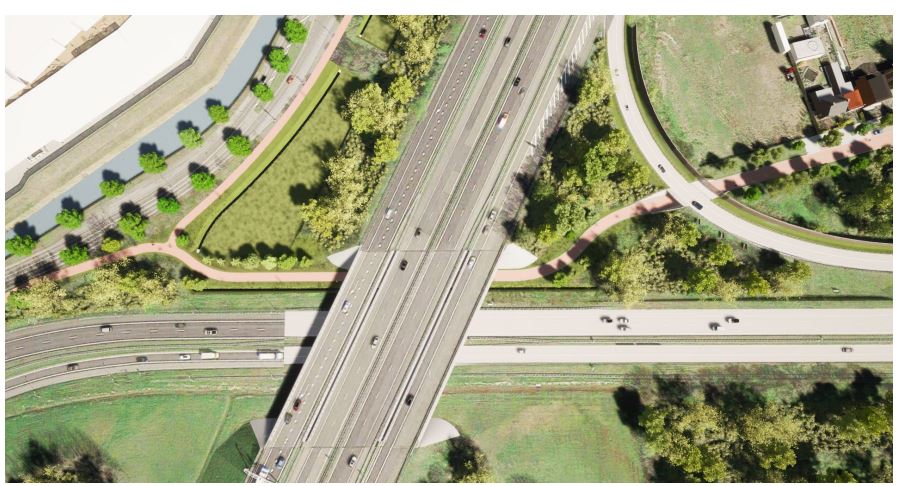 Aanleg wadi’s t.b.v. opvang hemelwater Wouwseweg e.o.
Fietstunnel Wouwseweg en overige wzh op grond RWS

6 december 2022
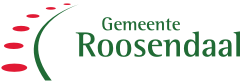 Aansluiten op ..
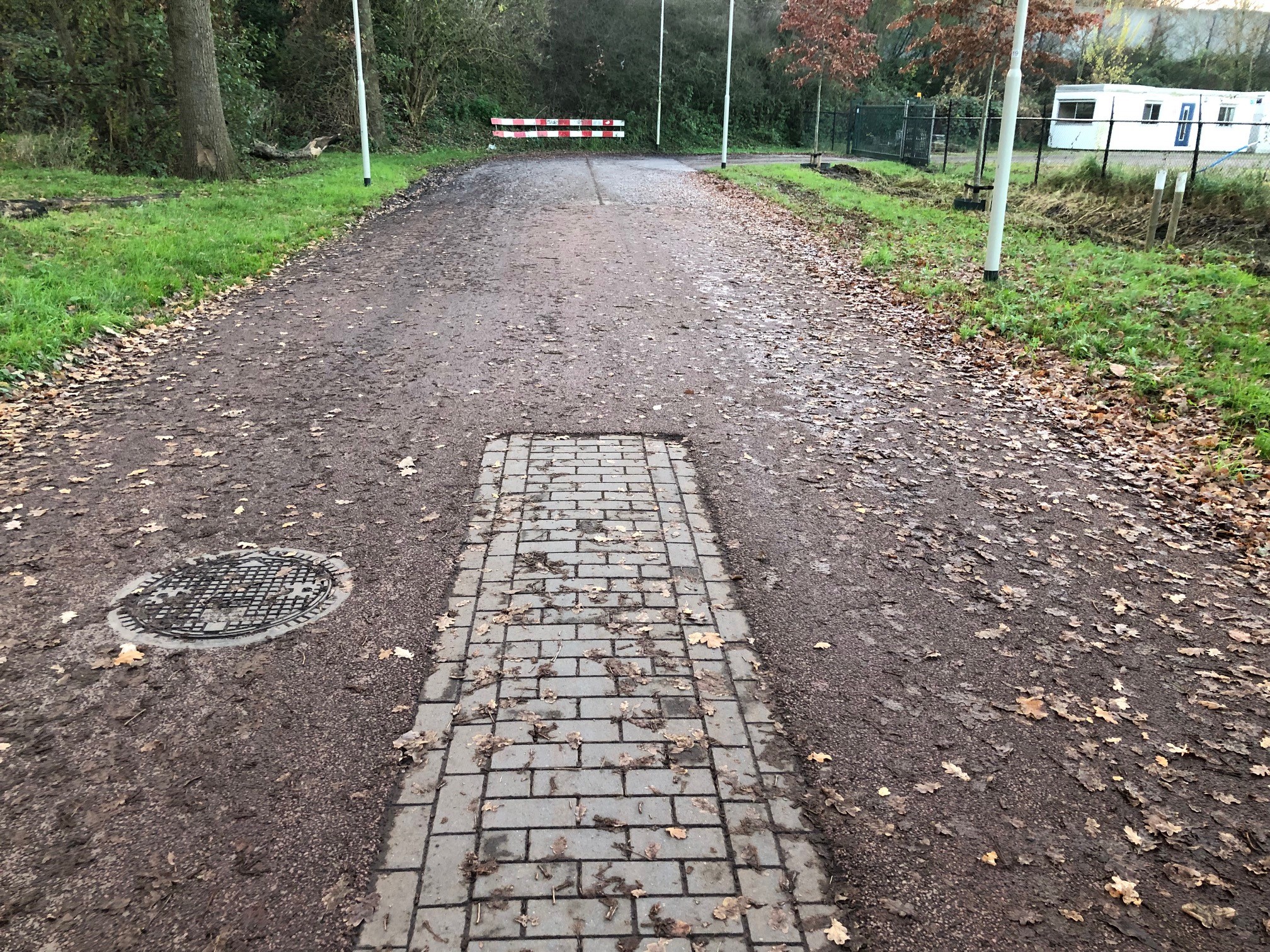 Nieuwe wegreconstructie /
fietsstraat Wouwseweg
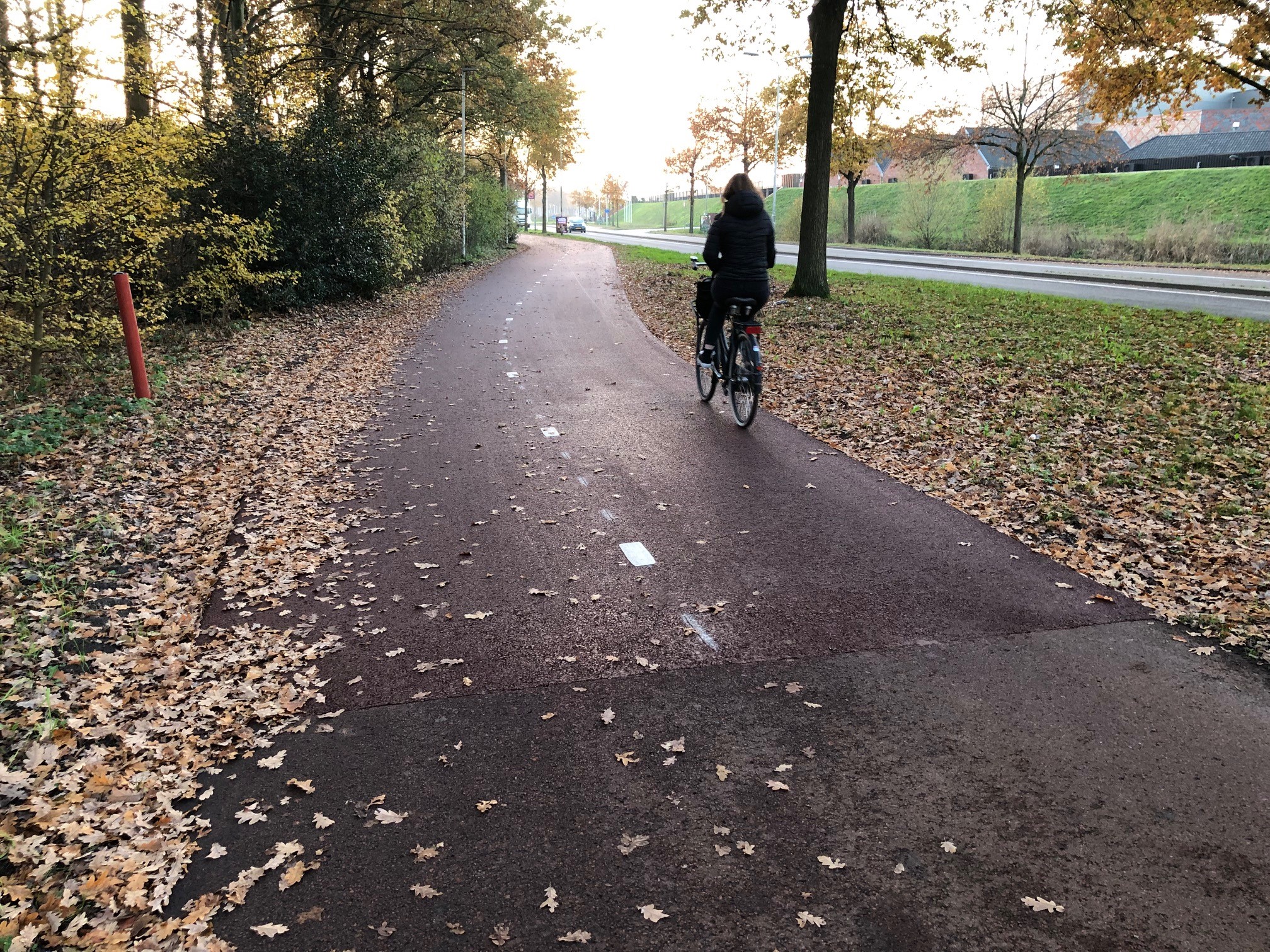 Verbrede fietspaden Wouwbaan
(nabij Rosada)
Fietstunnel Wouwseweg en overige wzh op grond RWS

6 december 2022
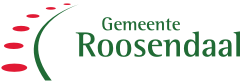 Voorlopige planning en procedure
Opstellen definitief ontwerp
Januari 2023 gereed
Maken werkbestek voor aannemers
t/m mei 2023
Aanbesteding van werk
Na bouwvak 2023
Uitvoering
Vanaf kwartaal 4 – 2023 tot en met eerste kwartaal 2024*
* : Uitvoeringsplanning is afhankelijk van weersomstandigheden en levertijden materialen
Fietstunnel Wouwseweg en overige wzh op grond RWS

6 december 2022
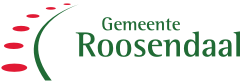 Uitvoeringsaspecten
Bij afsluiten verbindingsboog A58-A17 > omleiding via afslag Wouw- Wouwse Plantage
Omwonenden en bedrijven krijgen brief van aannemer en gemeente over start uitvoering en werkvolgorde
Fietstunnel wordt gebouwd op bouwplaats en daarna in verbindingsboog geschoven
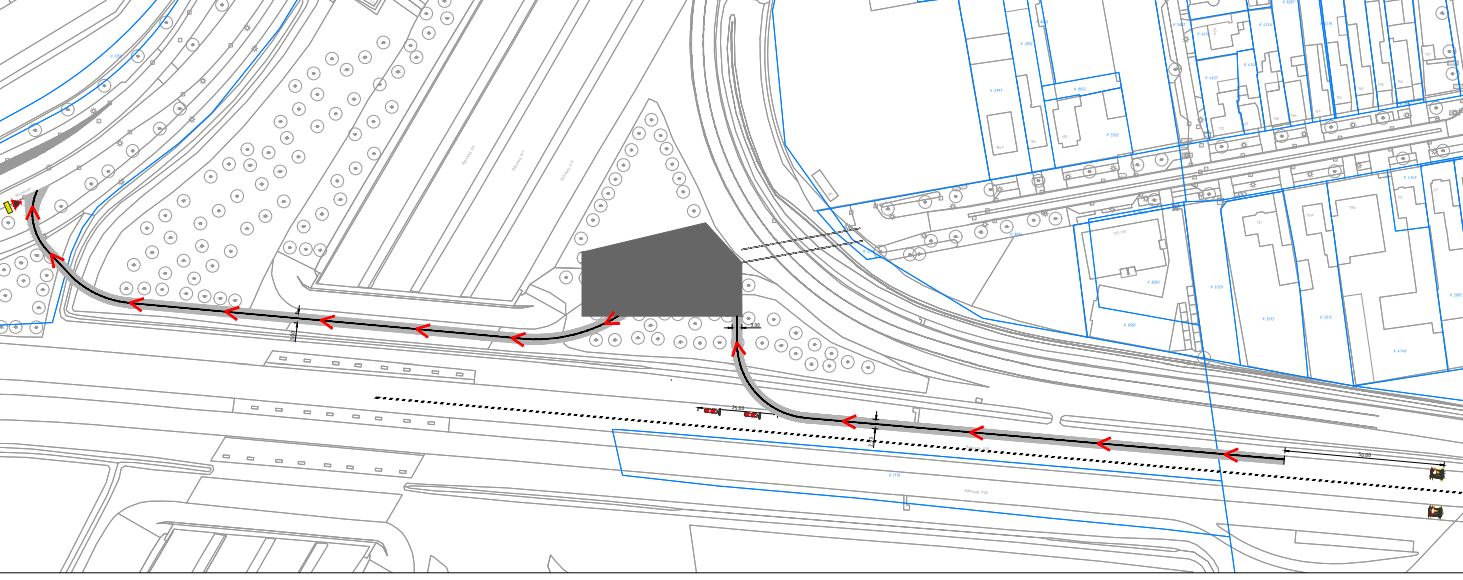 Locatie bouwplaats fietstunnel
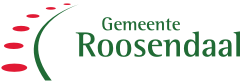 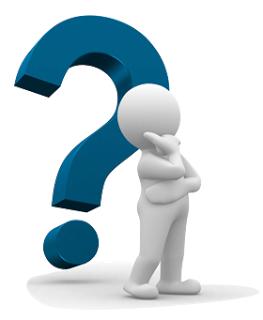 Heeft u vragen?
Spreek de medewerkers van de gemeente aan die bij de tafels staan en kijk op: https://roosendaal.nl/snelfietsroute-f58-0
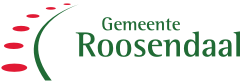 Bedankt voor uw komst